Flächeninhalt ebener FigurenTrapez
Eigenschaften: Trapez
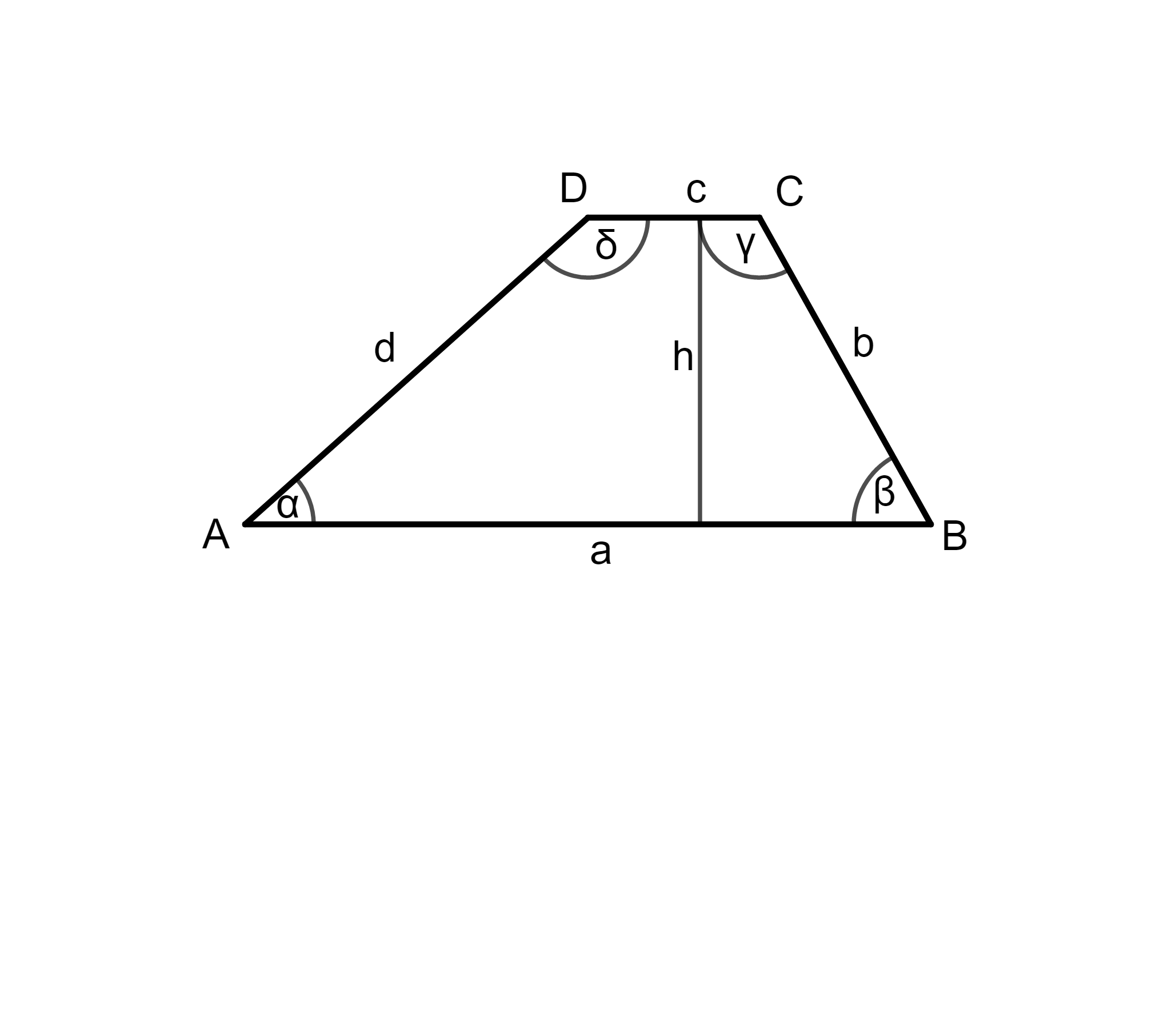 Herleitung Flächeninhalt: GeoGebra
Flächeninhalt: Trapez
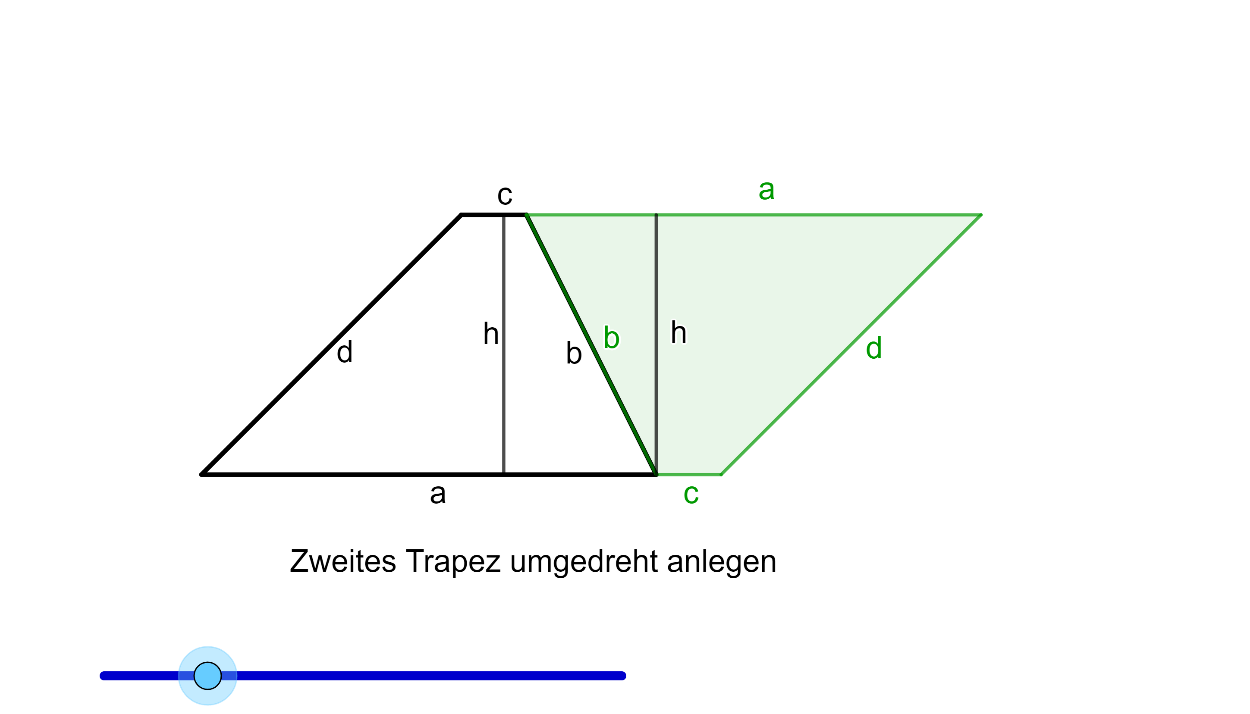